REVISÃO SISTEMÁTICA / METANÁLISE
LUCIANA OLIVEIRA RANGEL PINHEIRO
MANUELA FERNANDES  DE ALMEIDA MELLO
Revisão Sistemática
"é uma forma de síntese das informações disponíveis em dado momento, sobre um problema específico, de forma objetiva e reproduzível, por meio de método científico.

Tem como princípios gerais a exaustão na busca dos estudos analisados, a seleção justificada dos estudos por critérios de inclusão e exclusão explícitos e a avaliação da qualidade metodológica, bem como a quantificação do efeito dos tratamentos por meio de técnicas estatísticas"
Revisão Sistemática
"é uma forma de síntese das informações disponíveis em dado momento, 
sobre um problema específico, 
de forma objetiva e reproduzível, 
por meio de método científico.

Tem como princípios gerais a exaustão na busca dos estudos analisados, 
a seleção justificada dos estudos por critérios de inclusão e exclusão explícitos e 
a avaliação da qualidade metodológica, bem como a quantificação do efeito dos tratamentos por meio de técnicas estatísticas"
Construção da Revisão Sistemática
Formulação da pergunta
Localização e seleção dos estudos
Avaliação crítica dos estudos
Coleta de dados
Análise e apresentação dos resultados
Interpretação dos resultados
Relatório final
A pergunta
Definida e Clara?

P = participantes (situação clínica)
I = intervenção 
C = comparação
0 = outcomes – desfechos
S = desenho de estudo

Para cada pergunta – qual o melhor desenho de estudo
Vamos praticar ????
A prática de exercícios perineais durante o período gestacional previne o desenvolvimento de incontinência urinária ?
Pacientes com artroplastia de quadril, até que ponto o risco de infecção pós-operatória é reduzido por profilaxia antimicrobiana?
Ampla x restrita
Ampla
Restrita
O uso de recursos não farmacológicos diminui a dor no parto?
O uso do TENS no trabalho de parto diminui a dor?





* Experiência do revisor e número de estudos
Como definir os OUTCOMES ??
Principal X Secundário

Considerar para a decisão clínica?

É crítico?
Importante, mas não crítico
Importância limitada
Hierarquia de desfecho – Terapia de redução de fosfato em pacientes com falência renal e hiperfosfatemia
*Crítico – mortalidade
                 - infarto
                 - fraturas

*Importante, mas não crítico  - dor suave devido a leve calcificação tecidual
 

*Importância limitada – flatulência
CUIDADO COM ESTUDOS DE DESFECHOS SECUNDÁRIOS!
CUIDADO COM AS PUBLICAÇÕES MÚLTIPAS
GUARDA-CHUVA
Uma vez definida a pergunta ...
Elaborar PROTOCOLO antes da BUSCA da literatura
Localização e Seleção dos estudos
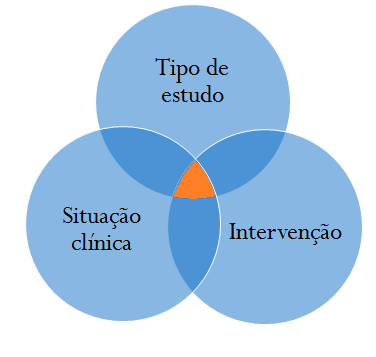 MeSH
DeCs
Palavras-chaves
Localização e Seleção dos estudos
Bases de Dados
EMBASE
PUBMED
MEDLINE
LILACS
SCIELO
Cochrane (CCTR)
WEB OF SCIENCE
SCIRUS
CINAHL
PsycInfo

Busca Manual (Anais de Congressos, teses e dissertações)*
Localização e Seleção dos estudos
Fontes de informação

PRIMÁRIAS ( textos originais)	


SECUNDÁRIAS ( informações originais comentadas, reproduzidas e avaliadas criticamente)
Localização e Seleção dos estudos
OPERADORES BOOLEANOS
And
Or
And not
Near	

TRUNCAMENTOS  
	 $ OU * - EX. CHILD* (CHILD,CHILDS,CHILDREN,CHILDHOOD)
Localização e Seleção dos estudos
TRUNCAMENTOS  
 (  ) – PALAVRA COMPOSTA
[ TI ] OU :TI – PALAVRAS NO TÍTULO
[SO] OU :SO ( REVISTA ESPECIFICA )

ESTRATÉGIA DE BUSCA 

	SENSIBILIDADE ( IDENTIFICAR ARTIGOS RELEVANTES)
	ESPECIFICIDADE (EXCLUIR ARTIGOS IRRELEVANTES)
Reunião de Consenso
Avaliar a concordância entre os pesquisadores


Diferenças significativas – rever protocolo
Localização e Seleção dos estudos
Buscas otimizadas
Documentação do processo de seleção
Para cada base de dados 
	nome da base de dados
	nome da via de acesso Ex. MEDLINE via Pubmed
	data da pesquisa
	filtros utilizados
 	resultado encontrado
Localização e Seleção dos estudos
Avaliação dos títulos e resumos
Avaliação do texto completo
Coleta dos Dados
Fases da coleta
Identificação 
Ano 
Autor
Sigilo de alocação
Homogeneidade dos grupos

Preenchimento dos formulários

Transferência dos dados - programa
Coleta de Dados
Coleta dos Dados (formulários padronizados)
Aplicativo
MENDELEY
Exemplo de Tabela
Exemplo de Tabela
Coleta de Dados
Média
DP
OR
RR
IC
Tempo de seguimento
Dados que faltam
Medida de efeito
Análise dos Dados
Análise do Risco de viés
Validade Interna
Validade Externa
Método estatístico
B) Análise estatística

Metanálise
Análise de sensibilidade
Detecção de semelhanças e diferenças

QUALITATIV0
Observa os desfechos clínicos

QUANTITATIVO
Análise dos Dados
Análise De Risco de Viés
E
S
C
A
L
A
Alguns conceitos importantes...
Randomização

- Aceita : dado, cara ou coroa ou pelo computador
Tabela de números aleatórios
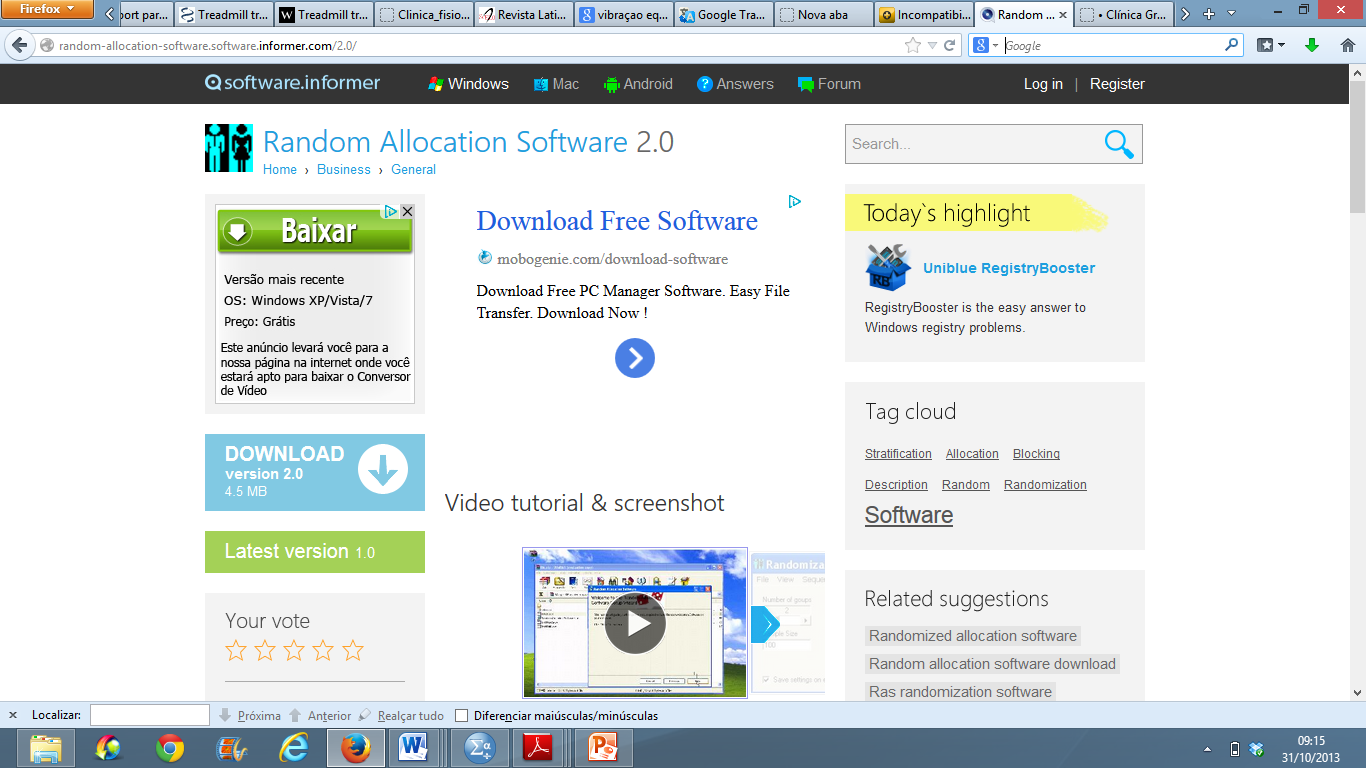 Alguns conceitos importantes...
Sigilo de alocação ( mascaramento da entrada do paciente no trial)

É o erro mais grave do ECR

Impede que o pesquisador saiba para onde o paciente vai
Alguns conceitos importantes...
Cegamento

Cego  - o participante 
Duplo - participante e o avaliador do desfecho 
Triplo - participante + investigadores + estatístico
Alguns conceitos importantes...
Efeito placebo

Efeito Hawthorne
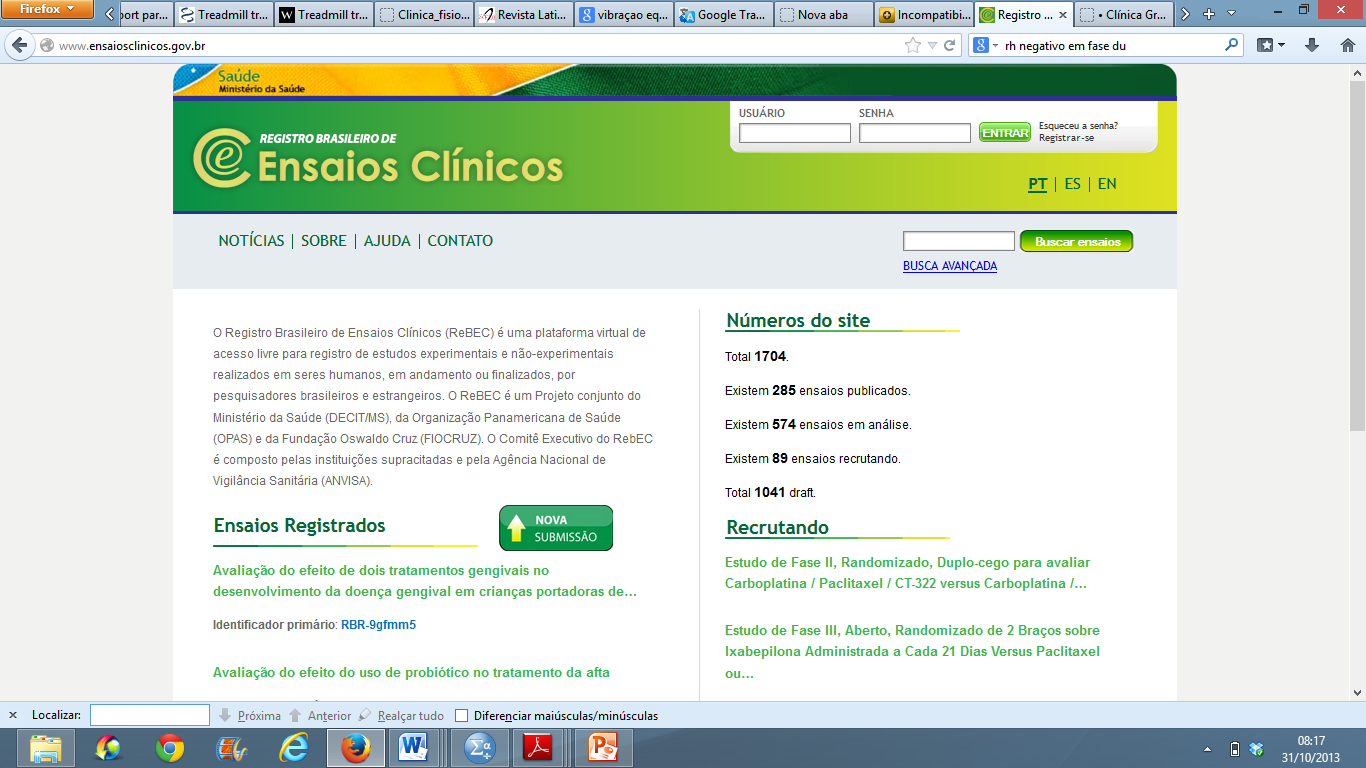 Alguns conceitos importantes...
VIÉS - ERRO SISTEMÁTICO

qualquer processo que venha a produzir resultados ou conclusões que diferem sistematicamente da verdade
Tipos de viés
Diferenças sistemáticas nos grupos de comparação 
Viés de seleção
Do cuidado aos participantes 
Da exposição a outros fatores além da intervenção de interesse
Viés de condução
De perdas ou exclusões de pessoas incluídas no estudo
Viés de seguimento
De como os desfechos são verificados
Viés de detecção ou de diagnóstico
Tipos de viés
Viés de seleção consiste em diferenças sistemáticas entre os grupos 
O que previne o viés de seleção?
Alocação randômica
Sigilo de alocação

O viés de publicação é um tipo de viés de seleção para a RS – critérios de seleção dos estudos
Tipos de viés
Viés de condução  ou execução
Diferença sistemática no cuidado oferecido
Participantes que sabem que estão no grupo controle

O que previne o viés de condução?
Mascaramento
Tipos de viés
Viés de mensuração 
Diferenças sistemáticas entre os grupos na maneira como são medidos os desfechos
Posso corrigir com o mascaramento

Viés de seguimento 
Diferenças sistemáticas entre os grupos de comparação em perdas ou exclusões
Ex. o paciente abandona a pesquisa por efeitos colaterais. A exclusão desse paciente superestima a efetividade da intervenção
Tipos de Viés
Viés de informação
Os dados devem ser obtidos da mesma forma no grupo controle e intervenção
Viés de memória ( mães de crianças com PC lembram mais)

Viés de sobrevivência
A não inclusão do número de mortos leva a conclusões errôneas

Viés de publicação
Alguns estudos não são publicados
Avaliação Crítica dos Estudos
Viés

Efeito confundidor

Efeito modificador

Erro aleatório
Avaliação Crítica dos Estudos
Avaliação Crítica dos Estudos
Efeito Confundidor

Situação onde a medida do efeito de uma intervenção ou exposição fica distorcida pela associação da exposição com outro (s) fator que influencia desfecho clínico que esta sendo investigado.
Avaliação Crítica dos Estudos
Como controlar o efeito do confundimento?
 No desenho 
Randomização
Restrição da participação de pessoas com características em relação ao fator de confusão
Pareamento ( de controle e casos semelhantes em relação ao potencial fator de confusão)
Na análise
	estratificação
	análise multivariada
Avaliação Crítica dos Estudos
Efeito modificador/ interação

Quando um fator modifica o efeito do outro. Quando a associação de uma exposição com o risco de um efeito na presença de outra exposição

Hábito de fumar          óbito 
             
                     Idade
Avaliação Crítica dos Estudos
Magnitude do efeito: 

Observo pela IC
 
Ex. existe 95% de possibilidade que o valor verdadeiro esteja incluído no IC
Effect size
Estimativa do efeito
Como encontro???
Diferença das média padronizadas

Diferença de média entre os grupos ( I e C)
       DP dos controles ou de ambos os grupos
*** posso usar quando tenho escalas diferentes – deixa de usar unidades
Avaliação Crítica dos Estudos
Heterogeneidade

Estatística: diferença nos resultados dos desfechos
Metodológica: diferença nos desenhos de estudo
Clínica: diferença nas características clínicas dos participantes
Avaliação Crítica dos Estudos
Drop –out: Saída do pacientes do estudo

Recusa do paciente
Decisão do investigador
Não consegue conectar o paciente
Avaliação Crítica dos Estudos
Análise por intenção de tratar: 

 Análise em que todos os participantes são seguidos até o fim
Protege para  que não ocorra o viés de seguimento
Avaliação Crítica dos Estudos
Loss of follow-up

    Quanto maior a proporção de perda no follow-up em relação à intervenção e controle e quanto maior a diferença entre os grupos maior será o viés

Perda de follow-up de 5% com evento de 20% na intervenção e 40% no controle
Perda de follow-up de 5% com evento de 2% na intervenção e 4% no controle
Avaliação Crítica dos Estudos
Número necessário para tratar (NNT)– inverso da diferença de risco

    É o número de pacientes que precisa ser tratado para prevenir um desfecho desfavorável
Outros velhos conhecidos...
Reprodutibilidade
Confiabilidade intra e inter
Eficácia
Eficiência
Padrão-ouro
Conflito de interesse
Exemplos de Escalas
Jadad
Delphi
Maastricht
PEDro
Colaboração Cochrane
Exemplo de Jadad
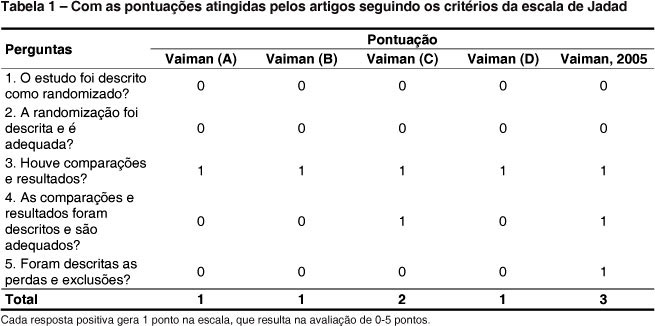 Análise dos Dados
Média 
Desvio Padrão
Tamanho da amostra
No. de eventos
Tamanho do grupo
Média Ponderada
Média Ponderada
Estratégias para avaliar Heterogeneidade
Avalia se os resultados dos estudos individuais são suficientemente semelhantes para combinar 

Refere-se a diferenças sistemáticas entre os resultados de estudos que não podem ser atribuídas simplesmente ao acaso
Estratégias para avaliar Heterogeneidade
Avaliação da Inconsistência (I2): descreve a porcentagem da variabilidade nas estimativas de efeito que é devido à heterogeneidade em vez de erro de amostragem.
Envolve X2, df e p
Determina o modelo de Metanálise:
Se ≤ 25%  estudos homegêneos 
Se ≥ 75%  estudos heterogêneos
Apresentação Gráfica
Apresentação Gráfica
OBRIGADA!!!!